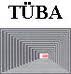 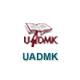 Sosyal Bilimlerde Araştırma Yöntemleri
Bilim ve Araştırmayla İlgili Temel Kavramlar
Plan
Bilim
Bilimsel yöntem
Kuram
Paradigma
Araştırma
Araştırma türleri
Araştırma süreci
Bilim…
“Evrenin ya da olayların bir bölümünü konu olarak seçen, deneysel yöntemlere ve gerçekliğe dayanarak yasalar çıkarmaya çalışan düzenli bilgi, ilim.”
“Nesnel dünyaya ve bu dünyada yer alan olgulara ilişkin tarafsız gözlem ve sistematik deneye dayalı zihinsel etkinliklerin ortak adı.” (Kaptan, 1977, s. 3)
Bilimsel Düşünce
“Bilim temeline dayanan, özgür, eleştirici, araştırıcı ve bağımsız düşünce” (Türkçe Sözlük)
“yaratıcı, sistemli ve problem çözmeye yönelik amaçlı düşünce” (Kaptan, 1977, s. 2)
Sorun Çözmenin Dayanakları
Gelenekler (önceki uygulamalar, emsal gösterme, vd.) 
Hukuk 
Otorite
Bireysel deneyimler
Bilim
Bilimin Temeli
Tecrübe
Deney
Araştırma

Bilim var olan ama henüz bilmediğimiz bir düzeni araştırır.
Bilimin Temel İşlevleri
Anlama
Açıklama
İdiografik: spesifik bir olayın açıklanması (sınavda başarısız olma örneği) 
Nomotetik: daha çok olayın genel olarak açıklanması (futbol takımlarının kendi sahasında daha başarılı sonuçlar alması) 
Kontrol
Bilimin Özellikleri
Gözlemsel 
Akli
[Speaker Notes: Bilimin konusu gözlenebilir olaylar
Gözlem sonucu elde edilen verilerle doğrulanmayan bilgilerden kuşku duyulur
Bilim sadece akla dayanmayı reddeder
Bilim “pozitif”tir. Olması gerekeni değil, olmakta olanı inceler. 
“Pozitivizm” sorunları olgulardan hareket ederek ve bilimsel yöntemler kullanarak çözmeye çalışır.
Bilim “olgu”larla ilgilenir, “değer”lerle değil.

Bilim aklidir, çünkü gözlemler, olgular ve ilişkiler akıl yoluyla analize, senteze, betimlemeye, açıklamaya ve değerlendirmeye tabi tutulur]
Deneyci - Akılcı
Doğanın düzenli ve yöntemli bir biçimde araştırılması ve gözlem ve deneyler aracılığıyla kavranan olgulara dayalı bir bilim sisteminin kurulması (Bacon)
Yalnızca akıl tarafından “açık ve seçik” olarak kavranan bilgiler güvenilirdir. Açık ve seçik bilgileri sağlayan sezgi yanılmaz yargının önkoşuludur. (Descartes)
[Speaker Notes: Deneyci gelenek: Francis Bacon, John Locke, George Berkeley, David Hume
Akılcı gelenek: Rene Descartes, Baruch Spinoza, Gottfried Wilhelm von Leibniz
Immanuel Kant iki geleneği tek sistemde birleştirdi: “Bütün bilgi deneyle başlar, ama bütünüyle deneyden çıkmaz.”
Georg Wilhelm Friedrich Hegel: “mutlak idealizm” – “akılcı olan her şey gerçektir, gerçek olan her şey de akılcıdır.”]
Bilimin Kaynakları
Doğa üstücülük (olayların kaynağını başka şeylerde arama)
Bireysel yaşantılar (yaşantıların toplanması, kaydedilmesi, sistemli hale getirilmesi ve bunlarla ilgili genel ilkelerin keşfedilmesi)
Nicelik (ölçme) 
Evrende meydana gelen her şey nicel ve ölçülebilir (Thorndike) 
İlişkilerin keşfi (neden-sonuç ilişkisi)
Gerçeğe yaklaşıklık (“mutlak” doğrular, “değişmez” gerçekler)
Rasyonalizm / Ampirizm
Rasyonalizm aklı duygusal algılardan bağımsız olarak bir bilgi kaynağı olarak görür, “mana”yı öne çıkarır.
Ampirizm duygu ve deneyimleri bilgi kaynağı olarak görür, “madde”yi ilk veri olarak kabul eder.  Ampirizmde metafiziğe yer yok.
Tümdengelim - Tümevarım
Genel önermelerden (doğrulardan) hareket ederek özel durumlar için akıl yürüterek sonuç çıkarma (Aristo)
Tek tek yapılan gözlem ve deneylerin sistemli bir biçimde incelenmesiyle elde edilen genellemeler (Bacon)
Tümdengelim - Tümevarım
Kuramlar
Denenceler
Ampirik 
genellemeler
TÜMDENGELİM
TÜMEVARIM
Gözlemler
Kaynak: Babbie, 2007, s. 23
Kuram
Birtakım olguları veya olgusal ilişkileri açıklayan kavramsal sistem
Ampirik gerçeklik hakkında mantıksal olarak birbiriyle ilişkili bir dizi önerme
Toplumsal Kuram
“Toplumsal dünya hakkındaki bilgileri özetleyen ve düzenleyen, onun nasıl işlediğini açıklayan birbiriyle bağlantılı fikirlerden oluşan sistem”
Kaynak: Neuman, 2006, s. 13
Kuram Örneği
Aile içi şiddet 
Polisin seçenekleri / bakış açıları (kuram değil)
Kısa dönem barış için zorunlu ayrılık (ailevi sorun)
Arabuluculuk (danışmanlık)
Tutuklama (suç)
Caydırma kuramı (suçun cezalandırılması – böylece bir daha aynı suçu işlemek isteyenler de caydırılmış oluyor)
Damgalama kuramı (Suçluyu cezalandırarak damgalarsanız bu kişi gene aynı suçu işler)
Kaynak: Schutt, 1999, s. 36
İki Kuramın Aile İçi Şiddete Yaklaşımı
Rasyonel Seçenek		   Simgesel Etkileşimcilik
İnsanlar nesnelere, davranış-
lara ve diğer insanlara
simgesel anlamlar yüklerler


Damgalama kuramı: suç 
İşleyenin damgalanması 
daha fazla suç işlenmesine
neden oluyor


Şiddet uygulayan bir kez 
damgalandıktan sonra 
daha sık bu suçu işler
İnsanların davranışı hareket-
lerinin maliyet/yararıyla şekillenir


Caydırma kuramı: yararı 
zararından fazlaysa insanlar 
suç işliyor


Şiddet uygulayan bunun 
maliyetini (tutuklama)
gördükten sonra tekrar
yapmamaya karar verir
Kuramsal 
varsayım
Kriminolojik
bileşen
Kestirim
(tutuklama-
nın aile içi
şiddete etkisi)
Kaynak: Schutt, 1999, s. 37
Dünya Görüşü / Paradigma
Gözlemlerimizi ya da akıl yürütmemizi düzenlemek için kullandığımız temel modeller, genel çerçeveler, dünya görüşleri ya da bakış açıları
Pozitivizm, yapısal işlevselcilik, akılcı nesnellik, vd.
[Speaker Notes: Sosyal bilimciler toplumsal davranışları anlamak için paradigmalar geliştirirler 
İnsan hakları –bireysel ya da toplumsal paradigmalarla açıklanması
Doğa bilimlerinde paradigmaların değişmesi gelişme anlamına geliyor
Sosyal bilimlerde bazı paradigmalar gözden düşer, bazıları popüler olur, ama asla tamamen terkedilmez 
Paradigmalar doğru ya da yanlış diye değil; az yararlı ya da çok yararlı olarak sınıflanabilir

Paradigma örnekleri
Erken pozitivizm –Comte: toplumsal yaşamı yöneten kurallar bilimsel olarak araştırılabilir
Sosyal Darwinizm – Darwin-”Türlerin Kökeni”- doğal seçim süreci; toplumsal yaşamın evrimleşmesi 
Çatışma paradigması –Karl Marx – kapitalizmin gelişmesi
Simgesel etkileşimcilik –dil ve diğer sistemler aracılığıyla bireylerin ortak bir anlayışa ulaşma süreci
Etnometodoloji – insanların toplumsal yaşamı anlamlandırma süreci
Yapısal işlevselcilik – toplumu oluşturan bileşenler bütün sistem için hangi işlevleri yerine getiriyor
Feminist paradigma –kadının ezilmesi
Akılcı nesnellik]
Bilimsel Yöntem
Açık seçik, denetlenebilir, yansız, eleştirici, düzeltici, deneyici, seçici, akla uygun, duyarlığı yüksek, olgusal düzeyde, bilinen en güvenli sorun çözme yöntemi
Bilim üretme yolu
Bilimsel yöntem tümdengelim ve tümevarımın bir sentezidir.
Bilimsel Yöntem
“Bilimsel topluluğun bilgi üretmek ve değerlendirmek için kullandığı fikirler, kurallar, teknik ve yaklaşımlar”
Kaynak: Neuman, 2006, s. 17
Bilimsel Topluluğun Normları
Bilimcilerin araştırmalarını nasıl yürüteceklerini düzenleyen bir dizi resmi olmayan kural, ilke ve değer

Evrenselcilik
Örgütlü şüphecilik
Tarafsızlık
Paylaşımcılık
Dürüstlük
Kaynak: Neuman, 2006, s. 16
Bilimsel Yöntemin Dayandığı Temel Varsayımlar
Olaylar arasında neden-sonuç ilişkisi olması
Olayların incelenmesi
Tümevarım/tümdengelim ile geçerli/güvenilir bilgi toplanabilmesi
Olayların metafiziğe dayanmadan açıklanabilmesi
Bilimsel Yöntemin Aşamaları
1- Güçlüğün sezilmesi
2- Sorunun tanımlanması
3- Çözümün tahmin edilmesi
4- Gözlenebilir sınayıcıların belirlenmesi
5- Deneme ve değerlendirmelerin yapılması
6- Raporlaştırma
Kaynak: Karasar, 1995, s. 14
Araştırma
Olayların incelenmesi, bilgilerin toplanması, düzenlenmesi, analiz ve senteze tabi tutulması, yorumlanması, değerlendirilmesi ve anlamlı bilgiler bütünü haline getirilmesi
[Speaker Notes: “Problemlere güvenilir çözüm yolları bulma süreci”
Güvenilir çözüm yolları bulunması “doğru” kararlar alınabilmesine, “doğru” kararların alınabilmesi “doğru” bilgilerin kullanılmasına bağlı
Araştırmaya ilgi ile bilim ve teknolojide geri kalmışlık arasındaki ilişki]
Toplumsal Araştırma
“Araştırmacıların toplumsal dünya hakkında bilimsel temelli bilgi üretmek için sistematik olarak uyguladığı yöntem ve yöntembilimlerin bir toplamıdır”
Kaynak: Neuman, 2006, s. 2
Araştırma Türleri I
Temel araştırmalar 
Kuram geliştirmeye yönelik bilgi üretmek
Varolan bilgiye yenilerini katmak
Açıklama -> Ayrıntı saptama -> Neden-sonuç ilişkisi saptama -> Kuram geliştirme
Uygulamalı araştırmalar
Üretilen bilgilerin değerlendirilmesiyle sorunların fiili çözümü (aksiyon araştırmaları, AR-GE araştırmaları)
Türleri: Değerlendirme, aksiyon, toplumsal etki ölçümü
Araştırma Türleri II
Niteliksel 
Araştırmalar
Sosyal gerçekliğin, kültürel anlamın yapısı
Etkileşimli süreçlere, olaylara odaklanır
Gerçeğe uygunluk önemli
Değerler var ve açık
Durumla sınırlı
Denek sayısı az
Tematik analiz
Araştırmacı olayın içinde
Niceliksel Araştırmalar
Maddi olguların ölçümü
Değişkenler üzerine odaklanır
Güvenilirlik önemli
Değerden arındırılmış
Bağlamdan bağımsız
Denek sayısı çok
Araştırmacı olayın dışında
Kaynak: Neuman, 2003, s. 16
Nicel Araştırma Sürecinin Aşamaları
1 Konu seç
7 Başkalarını
bilgilendir
2 Soruya 
odaklan
Kuram
6 Verileri
yorumla
3 Araştırmayı 
tasarla
5 Verileri analiz et
4 Veri topla
Kaynak: Neuman, 2006, s. 15
Nitel Araştırma Sürecinin Aşamaları
1 Toplumsal 
benliği kabul et
7 Başkalarını
bilgilendir
2 Bakış açısı 
benimse
Kuram
6 Verileri
yorumla
3 Araştırmayı 
tasarla
5 Verileri analiz et
4 Veri topla
Kaynak: Neuman, 2006, s. 15
Araştırma Türleri III
Keşfedici

Temel maddi verilerle aşinalık sağla
Koşulların genel bir zihni resmini yarat
Gelecekte yapılacak araştırmaların sorularını formüle et 
Yeni fikirler, hipotezler geliştir
Araştırma yapılıp yapılamayacağını kararlaştır
Yeni veri bulma ve ölçme teknikleri geliştir
Tanımlayıcı

Detaylı, doğru bir resim oluştur
Eski verilerle çelişen yeni veri bul
Yeni bir dizi kategori yarat ya da türleri sınıfla
Nedensel bir süreci ya da mekanizmayı belgele
Bir durumun arka planını ya da bağlamını rapor et
Açıklayıcı

Bir kuramın kestirimlerini ya da ilkelerini sına
Bir kuramın açıklamasını detaylandır ya da zenginleştir
Bir kuramı yeni sorunlara ya da konulara uygula
Bir kestirim ya da açıklamayı destekle ya da çürüt
Sorun ya da konuları genel bir ilkeyle ilişkilendir
Hangi açıklamaların en iyisi olduğunu kararlaştır
Kaynak: Neuman, 2006, s. 14
Özet
Bilim
Bilimsel yöntem
Kuram
Paradigma
Araştırma
Araştırma türleri
Araştırma süreci